Development of GEM detector as a compact neutron spectrometer for fusion plasmasNS-GEM
EUROfusion Enabling Research
Reference No. CfP-FSD-AWP21-ENR-04-IPPLM-01
Responsible Officer: Denis Kalupin
Principal investigator: Marek Scholz
Project implementation time: 1.07.2021 – 30.06.2024
Outline
Introduction
Some notes on neutron spectrometry for fusion
GEM detector
NS-GEM project
breakdown structure
PMs breakdown
Work Plan
Summary 
deliverables
comunications
publications
missions
Introduction
Neutrons are the most accessible particles of all the fusion products
 and they provide direct information on the fusion power
Role of neutrons in fusion
Neutrons emitted from  a deuterium/tritium thermonuclear plasma are  the main signature of the  nuclear fusion and  plasma parameters
Total nuclear reactivity of the plasma is measured in order to determined plasma parameters and the fusion power
Neutron diagnostic system for fusion
Time resolved neutron yield monitor
Activation system
Neutron profile camera
Neutron spectrometers
provides ion temperature
information on the neutron fractions from thermal and non-thermal fusion reactions (fuel ratio).
[Speaker Notes: After a short introduction,
I shall first describe the most important processes generating radiation in hot plasmas,
a particular focus will be on bremsstrahlung 
Then I  proceed with some discussion on detectors,

and analysis methods including some illustrations by results from the Wendelstein 7-AS stellarator

Finally I will give a brief description of X-ray diagnostics systems proposed for W7-X

I should mention here, that I will not address X-ray spectrometers in my talk, this has been covered by Dr. Biel.]
Introduction
Neutron spectrometeric techniques
ToF
TPR
MPR
In-beam
vacuum, magnet, size, weight
PMT, size
vacuum
PMT, stability
Det.
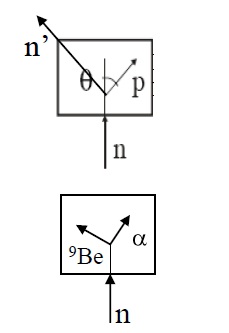 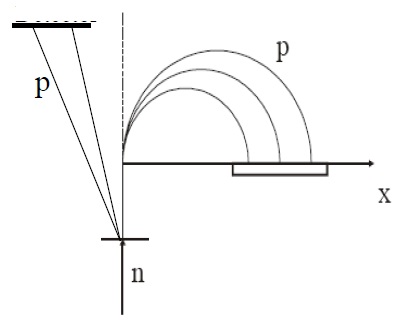 Det. 2
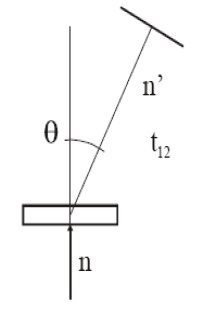 Det.:
NE213, stilbene
scatterer
Det.
Det.:
CVD, ND
scatterer
(thick)
Det. 1
converter
(thin)
3.4 to 4.2 %
about 8%.
about 8%.
4.5 to 7.4 % FWHM.
(+) pro: sensitivity (background   rejection)
(-) con: low efficiency, complexity
(+) pro: 
high efficiency suited for 2.45 MeV
(-) con: 
random coincidences exposed scatterer
(+) pro: 
conceptually simple
(-) con: 
exposed to full n flux, function mixed
Introduction
The goal of the project is: 
Development of a new concept of an innovative compact neutron spectrometer based on a gas electron multiplier detector (NS-GEM) for use in the ITER HRNS system, construction of a demonstrator and testing it on 14 and 2.5 MeV neutron sources.
GEM principles
time 6 ns
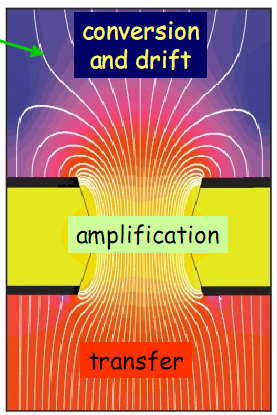 Electron cluster
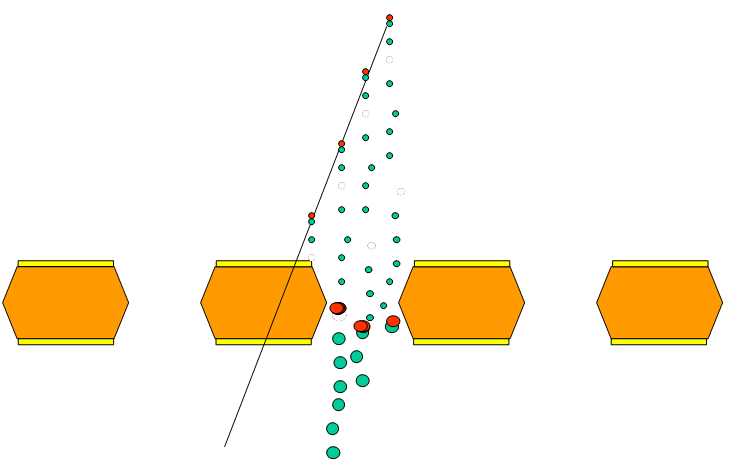 E field lines
ion cluster
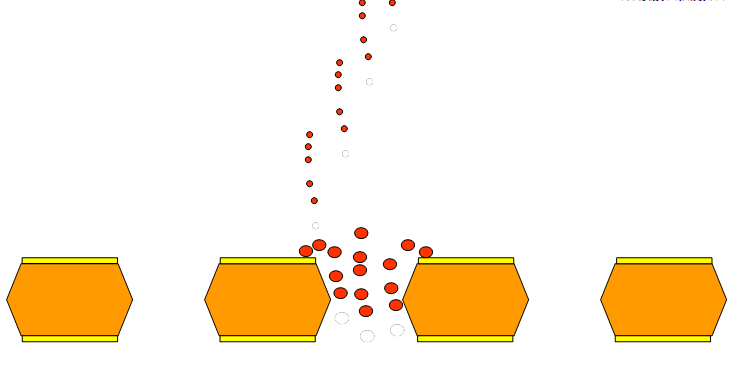 time 1 s
Ion clusters are trappede by Cu foil
The holes are completely ions free after 1 s
HIGH RATE CAPABILITY
07.04.2021
6
Basic Idea
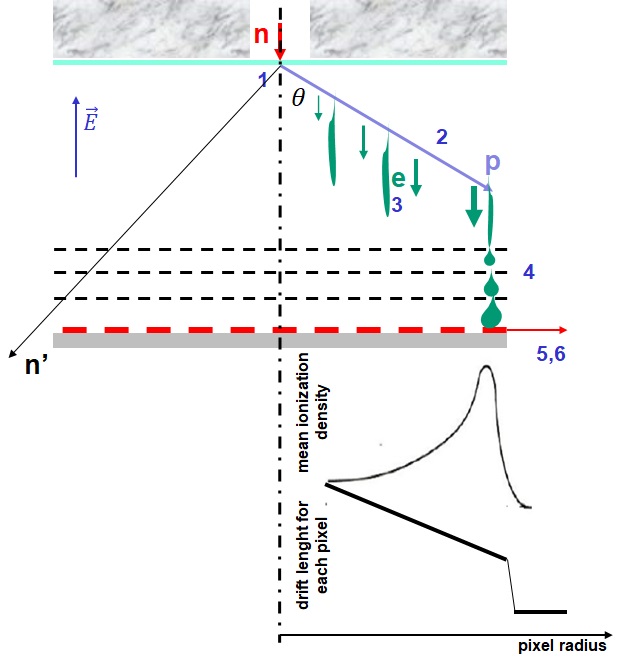 Basic idea of the GEM detector as a neutron spectrometer. 
the convertor for converting neutron to proton, 
the proton recoil trace, 
electron cloud transport in the drift regions,
electron avalanches through GEM holes, 
collection of the electron cloud on the anode pixel and 
GEM signal post-processing to calculate charge, time and position to reconstruct trace of the proton recoil.
n - the collimated neutron beam, p – recoil proton; n’ – scattered neutron
Short Remarks
Performance indicators in the design of the spectrometer:
SENSITIVITY – the ability to measure weak components in the neutron emision;
RATE CAPABILITY – the number of useful counts in the spectrum (it determines the  achievable time resolution;
ENERGY BITE – the energy range covered by the instrument;
ENERGY RESOLUTION
STABILITY – operational and calibration
FLEXIBILITY -  inherent capability to measure neutrons in a large range of energies and wide range of neutron emission intensities (dynamic range)
INTERFACING ISSUES – installation requirements
NS-GEM Project
EUROfusion Enabling Research
Reference No. CfP-FSD-AWP21-ENR-04-IPPLM-01
Responsible Officer: Denis Kalupin
Principal investigator: Marek Scholz
Project implementation time: 1.07.2021 – 30.06.2024
Breakdown structure
Role in the Project
PMs Breakdown
PMs Breakdown 1st approximation
Work Program 2021
Work Program 2022
Work Program 2023
Work Program 2024
Deliverables
Reporting
All ENR project PIs must submit the annual reports on achievement of project deliverables (template and submission instructions will be provided by the PMU).
The reports should be as brief and clear as possible, referring to publications and other information for details. However there should be enough information to support statements that deliverables have been achieved.
Communications
IMS – information (financial) management
The contractual information for all ENR projects will maintained in https://IMS.euro-fusion.org. 
PIs will get access to their project area (implemented under the WP EnR) and must maintain Task and Deliverable description. PMU (in consultation with PIs) will maintain the financial planning of the project in IMS.
IMS must be also used to manage all the missions by the project participants.

IDM – document management
The contractual documents (e.g. Task Agreement) and reporting is to be done through https://IDM.euro-fusion.org. 
PIs will get access to the stored documents and the possibility to upload reports.
All systems are linked to the EUROfusion Active Directory (AD) and share user credentials, but the access must be authorized separately.
D.Kalupin | Introduction to EnR PIs | 18 March 2021
Communications
WIKI pages – project working area
All ENR projects will maintain a Wiki page accessible to all EUROfusion members (same as e.g., WPs or TF Wikis) which documents the team, deliverables, scope, meetings, results, links with various WPs, use of experimental data, reports, publications. 
https://wiki.euro-fusion.org/wiki/WPENR_wikipages:_Enabling_Research_Work_Package  
 
INDICO – meetings & presentations
All ENR projects will receive a dedicated space at https://indico.euro-fusion.org/category/212/.These must be used to organise meetings and store meeting materials. Principal Investigators are given the management right to the INDICO category (folder) dedicated to their project. Please note that, any materials uploaded to the EUROfusion INDICO system will remain there for the entire Horizon Europe framework (at least).
D.Kalupin | Introduction to EnR PIs | 18 March 2021
Publications
All publications and presentations to international conferences must be submitted for approval at the EUROfusion pin board: https://users.euro-fusion.org/webapps/pinboard/EFDA-JET/. 

The approval of publications must be done by the Principal Investigator. 

All publications should have the EUROfusion disclaimer in the acknowledgement and the final author manuscript version of the paper (before it is typeset by the publisher) needs to be provided for the EUROfusion repository.
D.Kalupin | Introduction to EnR PIs | 18 March 2021
Missions
Missions of ENR project team members within the project will be supported through the dedicated ENR mission budget (must be allocated to the project in IMS). 
IMS mission application is required – approval by the PI
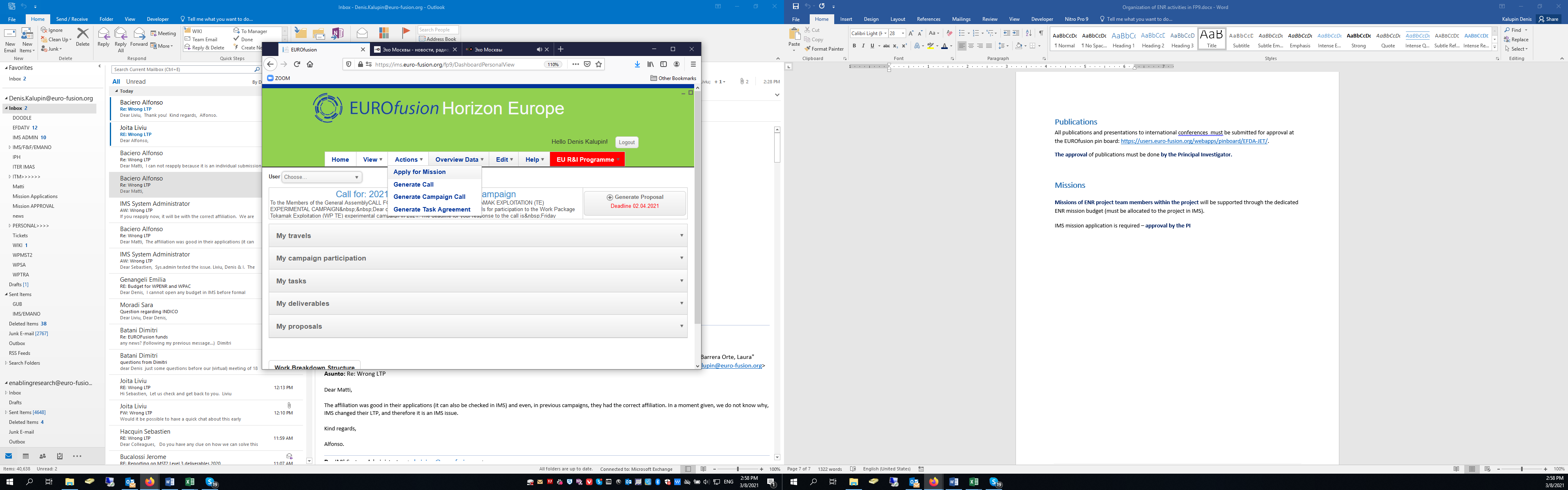 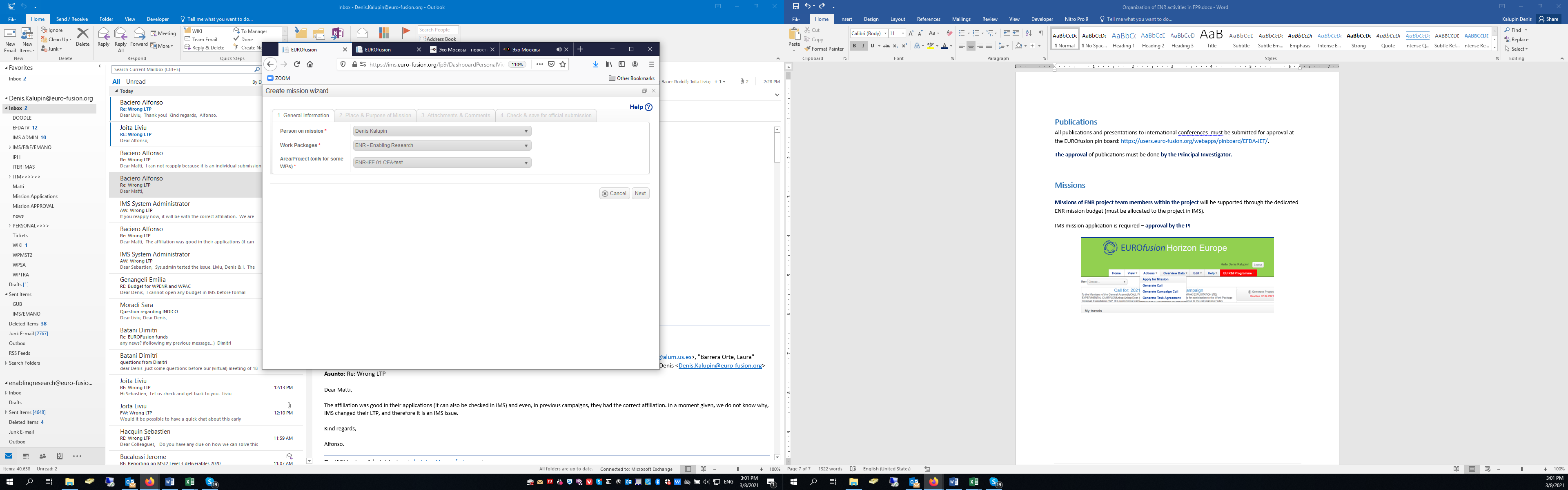 Mission rules in FP9 have changed:
-    no Unit Costs, all missions will be 
      done on actual costs;
tickets are eligible;
support level 70% (indirect costs are eligible)
D.Kalupin | Introduction to EnR PIs | 18 March 2021